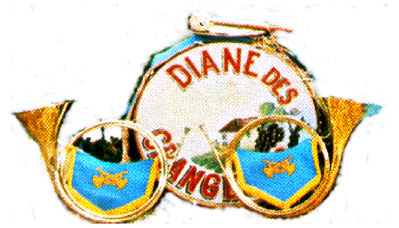 DOUVRES
Batterie fanfare de Douvres
Diane des Grangeons
Vente de TRIPES
   sur réservation
Samedi 29 Octobre 2022
Réservations au 06 68 87 79 95 
ou via bulletin sur le site de Douvres

    Date limite des commandes le SA 22 Octobre

Paiement à la commande chèque à l’ordre de Batterie fanfare Diane des Grangeons
à mettre dans la boite aux lettres de Nathalie Verdeghem 218 Route d’Ambérieu
01500 Douvres
Ne pas jeter sur la voie publique
I P N S